Subject:	Engineering Probability and Statistics
Class:		BS 4th
Lecture:	6th   week
Topic:		Normal Distribution
Standard Normal Distribution
	As discussed in the introductory section, normal distributions do not necessarily have the same means and standard deviations. Therefore the normal distribution has many different shapes depending on the parameter values. 
	However, the standard normal distribution is a special case of the normal distribution where the mean is zero and the standard deviation is 1. This distribution is also known as the Z-distribution.
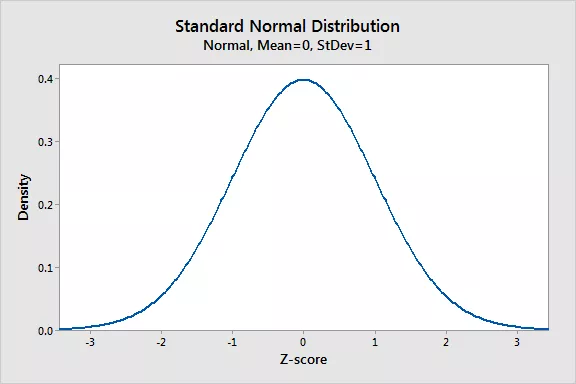 Standard z-score
	A value on the standard normal distribution is known as a standard score or a Z-score. A standard score represents the number of standard deviations above or below the mean that a specific observation falls. For example, a standard score of 1.5 indicates that the observation is 1.5 standard deviations above the mean. On the other hand, a negative score represents a value below the average. The mean has a Z-score of 0.
	Every normal random variable X can be transformed into a z score via the following equation:
				z = (X - μ) / σ
where Z is the value on the standard normal distribution, X is the value on the original distribution, μ is the mean of the original distribution, and σ is the standard deviation of the original distribution.
Area Under the Standard Normal Curve
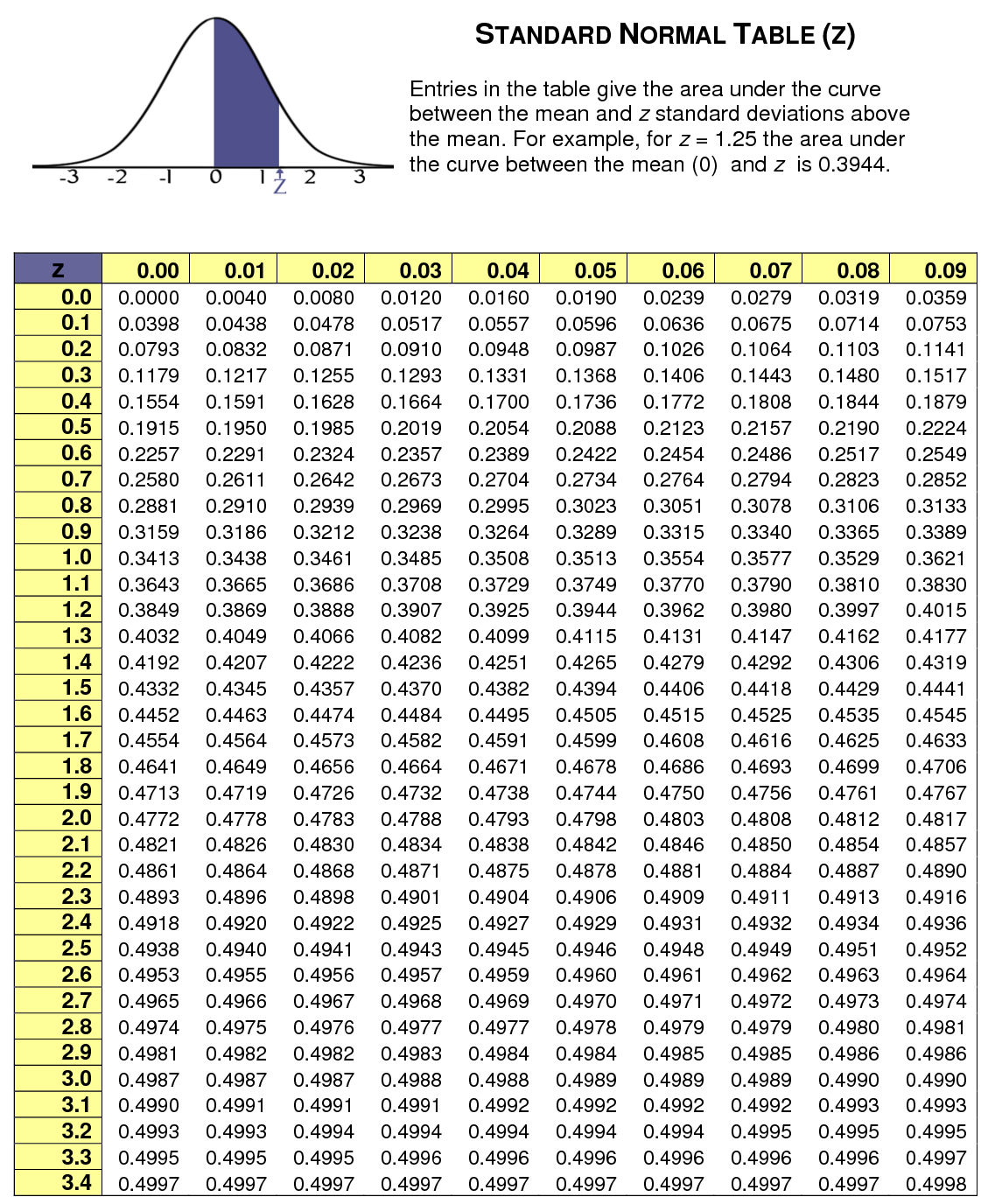 Different kind of probability problem under SND
	There are 4 basic types of probability problems dealing with distributions, including normal and standard normal distributions. They are summarized by the words between, below, and above. Figure out which kind of problem you have and the computation becomes easy.
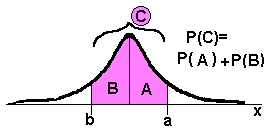 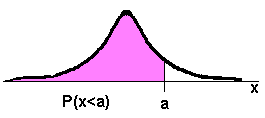 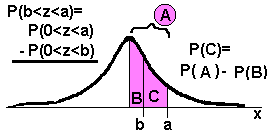 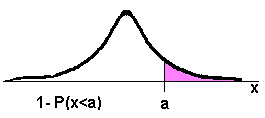 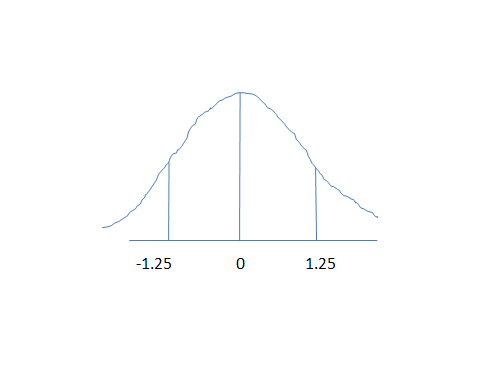 Quiz Assignment
What is hyper geometric distribution?
Assumptions
Mean and Variance
MGF if possible